FEELING EMPOWERED IN YOUR CARE 

(of chronic complex illness)
Tracy Hans, LPC, ACS
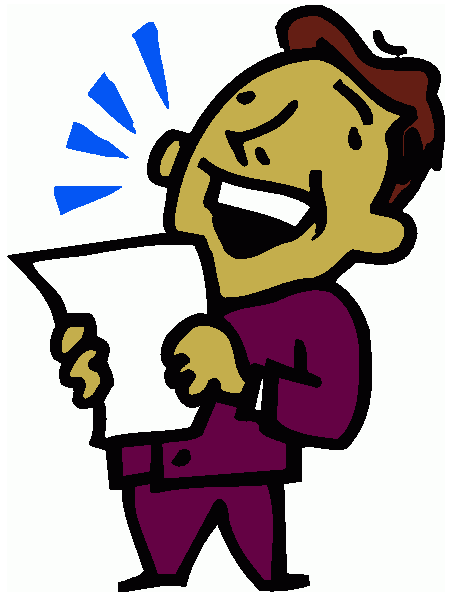 Resource Alignment Map
Resource
(Practitioners)
Resource
Resource
(Friends)
(Relatives)
My Illness
?
Resource
Resource
????
(What else belongs 
in the middle?)
(Treatments)
Resource
Finances
Empowerment
We are empowered when we place ourselves in the middle of our map.

What does this look like?
 
How do we do it?

We  discover  and  fine  tune  our  voice
Discovering & fine tuning our voice …through  the  journey
We can explore empowerment and resource alignment 
by acknowledging the following:

Emotional Stages we cycle through
Isolation associated with complex chronic illness
Shifts in our world view and our roles
Our need for advocacy
Challenges in choosing & managing treatment team
The need to take an active role in always moving towards recovery (create space for positivity)
Emotional stages we cycle through:
Typically we cycle through stages similar to   
      those outlined in grief and trauma work: 

Isolation and Denial
Anger
Confusion
Bargaining 
Sadness
Acceptance 
Transcendence
The isolation associated with complex or chronic illness
Paper Activity

Complexity adds to the isolation: 
The same symptoms may be caused by different infections in different people
The same infection can cause different syndromes in 
different people

Why else are we so isolated/diverse a population? 
More variables to follow..
1. Variables that Provoke the Immune System
Infections (Viral, Bacterial, Parasitic)
Cancer 
Allergens , Yeast (certain foods and additives)
Stress 
Sleep deprivation
Vaccinations 
Trauma
Stealth Microbes 
Toxins/Heavy Metals (mold can be a big one)
Degenerative changes
Barometric pressure drops
2. Variables proposed to affect the degree of illness:
Where one got infected on his/her body
Infections can cause different levels of inflammation in different parts of the body
Which types of infections (co-infections), which species of infection, how much was transmitted
Status of immune system prior to infection
Congenital factors (DNA) and polymorphisms, plus
Environmental factors and stressors (epigenetics)
Areas of weakness in body due to past trauma
Delay due to unaware community (doctors, patients)
3. The variety of microbes themselves
Spirochetes•Borrelia afzelii(Lyme disease in the UK and the rest of Europe)•Borrelia burgdorferi sensu stricto(Lyme disease in the USA, UK and rest of Europe)•Borrelia garinii(Lyme disease in the UK and rest of Europe)•Borrelia hermsii(relapsing fever)•Borrelia turicatae(relapsing fever)•Leptospira(Leptospirosis)•Treponema pallidum pallidum(syphilis)Bacteria•Anaplasmas phagocytophilum(human granulocytic ehrlichiosis)•Bartonella henselae(cat scratch fever)•Bartonella quintana(trench fever)•Bartonella rochalimae(bartonellosis)•Chlamydophilia pneumoniae(chlamydia)•Chlamydophila psittaci(chlamydia)•Coxiella burnetti(Q-fever and post-Q fever fatigue syndrome)•Ehrlichia chaffeensis(human monocytic ehrlichiosis)•Francisella tularensis(rabit fever or tularemia)•Haemophilus influenzae(haemophilus)•Listeria•Meningococcus(meningococcal meningitis)•Mycoplasma fermentans•Mycoplasma pneumoniae•Mycobacterium tuberculosis(tuberculosis)•Rickettsia akari(rickettsialpox)•Rickettsia rickettsii(rocky mountain spotted fever)•Rickettsiaspecies (eastern tick-borne rickettsiosis)•Shigella(shigellosis)•Streptococcus pneumoniaeor pneumococcus (pneumonia)•Streptococcus(pediatric autoimmune diseases associated with Streptococcus, Sydenham’s chorea and St Vitus dance)Yeast•Candida albicans(candidiasis)•Candida dubliniensisPrion•Variant Creutzfeldt–JakobViruses•Borna virus•Coltivirus(Colorado tick fever)•Coxsackievirus•Cytomegalovirus•Enterovirus•Flaviviridaevirus (Japanese B encephalitis)•Hepatitis C virus•Herpes virus family•Human endogenous retroviruses•Human herpesvirus 4or Epstein–Barr virus•HIV•Influenza A virus subtype H3N2 (Hong Kong flu)•Influenza virus•Pandemic influenza of 1918•Papopavirus•Paramyxovirus(measles virus)•Parvo B19•Poliovirus•Rabies virus•Rubella•Toga virus•Varicella zoster virus (chicken pox)•Viral meningitis•West Nile virusProtozoa•Plasmodium(malaria)•Babesia microti(babesiosis)•Babesia duncani(babesiosis)•Other Babesiaspecies (babesiosis)•Toxoplasma gondii(toxoplasmosis)Parasites•Blastocystis(blastocystosis)•Taenia solium(neurocysticercosis or cysticercosis)Fungal•Cryptocococcus•Coccidiomycosis•Histomycosis

-Bransfield. Pediatric Health, 2010
Empowerment, cont..
Acknowledging

 Emotional  Stages
 shifts (in worldview and roles)
 the need for advocacy 
 the challenges in teaming
Acknowledging Shifts in Our World View
We shift from THINKING / BELIEVING:

We fit into diagnostic “boxes” (need a specialist’s help)
Doctor’s will protect us, fix us
We need to find THE ONE RIGHT doctor
“I get sick, get treated, I get better”
Taking a passive role in treatment (not really questioning Drs or gathering multiple opinions)
If a treatment works with one patient, it will work with my child or me.  This can be dangerous, beware of anecdotal information  
Trusting our body
Acknowledging Shifts Continued..
To Realizing: 

“Nothing is written in stone”

“It might take a village” (in some cases an armada)

Sometimes there will be no clear answers, and physician / practitioner disagreement

Trial and error can become the norm 

We must listen to and understand our own body

Treatment is often in progressive stages
Mad World (Alex Parks, Gary Jules).
http://www.youtube.com/watch?v=4N3N1MlvVc4 
All around me are familiar facesWorn out places, worn out facesBright and early for their daily racesGoin' nowhere, goin' nowhereTheir tears are fillin' up their glassesNo expression, no expressionHide my head I want to drown my sorrowNo tomorrow, no tomorrowThe dreams in which I'm dyin'Are the best I've ever hadI find it hard to tell you'Cause I find it hard to takeWhen people run in circlesIt's a very, very Mad World
	Children waitin' for the day they feel good
What stage could this represent?
Acknowledging Shifts in Roles (family, parenting, friendships, etc)
Developmental or Cognitive Regression can occur

New Roles or Multiple Roles: parent, caretaker, therapist, nurse  
(Finger Pull Activity, competing demands)

Do not forget to consistently “re-test” to determine progress and allow for rehabilitation/growth. Be aware of any pity/ guilt that makes this difficult.
Acknowledging and accepting          The need for Advocacy
Be your own advocate or enlist a family member/friend/mentor, etc.
Research.. at times taking on role of ‘scientist’ 
Remember to always get lab reports / summaries
Create a book or binder of records
Chart symptoms, medications, reactions
Don’t part with your binder! www.mylymeguide.com 
Carry a medical card and ER information  if needed
Consider bringing someone with you to (new) Dr appointments.  Consider recording visits.
Acknowledging challenges in choosing and managing a Treatment Team
Note your limitations (financial, geographical, time ill, number of family members ill).

New visits: How to talk to a new doctor: specialist v generalist
Don’t pretend to know what’s best, gauge audience

Does the Dr. try to pacify you?  Is your input being solicited or discarded?  Are you told not to research?

If so, get out politely.  Get off the phone politely.  Design a toolbelt for this scenario.  Acknowledge energy suckers. 

Look for lessons from each team member: they are there (lessons in biology, negotiation, persistence)
Challenge: Specialist v Generalist?Integrative / Complementary / Functional
Systemic Practitioners (MD’s, ND’s, DO’s, PA-C’s):

Rule out stealth illness and multisystem involvement. 

Are comfortable in referring to another without ‘discharging’ you

Are hopefully involved with / aware of ILADS 
(International Lyme and Associated Disease Society)
 
Test for aforementioned variables (nutritional status, heavy metals, opportunistic/co- infections, viruses, immune markers, genetics)

Utilize variety in testing and addressing immune system, Lyme, TBD’s

Help to educate you!
Wonder (Natalie Merchant)
http://www.youtube.com/watch?v=6zpYFAzhAZY 

Doctors have come from distant citiesJust to see meStand over my bedDisbelieving what they're seeing They say I must be one of the wondersOf god's own creationAnd as far as they can see they can offerNo explanation People see meI'm a challenge to your balanceI'm over your headsHow I confound you and astound youTo know I must be one of the wondersOf god's own creationAnd as far as you can see you can offer meNo explanation
What stage could this represent?
Taking an active role in always moving towards recovery (Create Space for it!)
Lymexiety Reducers:  individualized coping skills that highlight progress/movement in recovery

Make use of songs, artwork, etc. to map stages (chart progression toward recovery)

Make use of transitional objects 

Attend support groups, engage with online communities

Incorporate your strengths, creativity and homor


 Write!
“Broken Wings” in Welcome to the Real World (Mr. Mister)
http://www.youtube.com/watch?v=aBal8eNGBWU

Take these broken wingsAnd learn to fly again, learn to live so freeWhen we hear the voices singThe book of love will open up and let us inTake these broken wings
What stage could this represent?
My Lyrical Lyme Rhyme“LYMERIC”
Not even a hangnail!No visible fungusIDSA say problem is among-us 
	A ‘collective hystericus’The Lyme docs say"Correction: Co-infection!"And that I'm numb on my feet Due to Spirochete
 
	They start lookin deeperTo find the reaperOh! These LLMD’s, helpin’ me 
	Along such treacherous journey
 		Explanations!
		Expectations..
		Then chelations
		Still yet, frustrations 
        Lyrical Lyme, Lyrical rhyme, upside down time
	Up-lyme down, Lyme-slide up  
	At long last I’m gettin’ some relief
	Enough to keep up the belief…
Time to make a Lyme RhymeMy Lyme-Q is dwindling-Neurons in the brain Turnin to kindling In this Lyme paradigm I get no shifting- only get glitchingI’ve become a heretic, lymeticAn abnormal genetic? (ah fuhget-it)Forget me- let me be- It’s criminal, messages subliminalDoctors ignorin me; thinkin “crazy”Sayin "gee I don't see!” & still takin’ my feeLyme on the brain, life's insaneDamn this invisible pain Surely if I had a cane... or a sprain 
	I'd be considered somewhat saneSometimes I hope to show- 
	But nope- it aint so I get no contusion, obtrusionNothing but confusion
IN CLOSING
Questions

Contact Info: Tracy@TallianceGroup.org